Teamsプロフィール画像作成用テンプレート
Teamsのプロフィール画像を姓名等に変更する際にご利用ください。
スクリーンショットの撮り方
①検索窓に「snipping Tool」と入力します。
②アプリが表示されたらクリックして開きます。
⑤カーソルが「+」になったら、四角形の部分をドラッグします。
⑥領域が切り取られます。
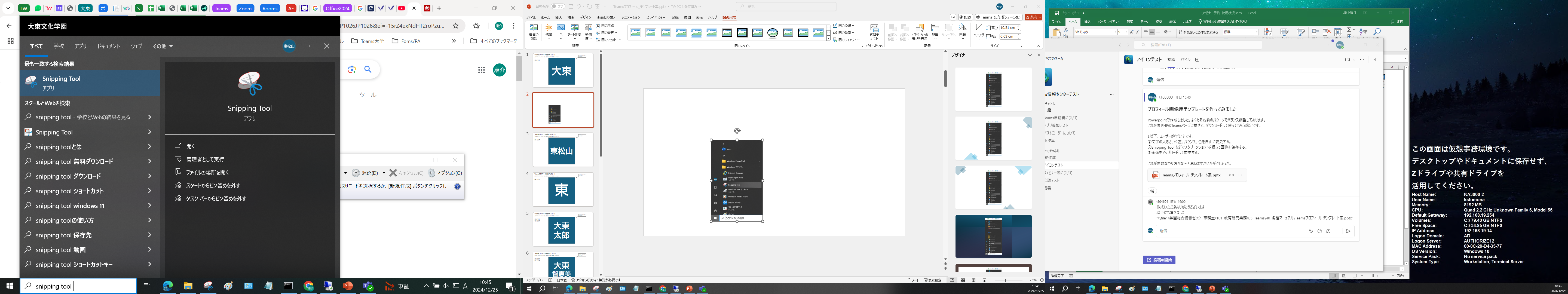 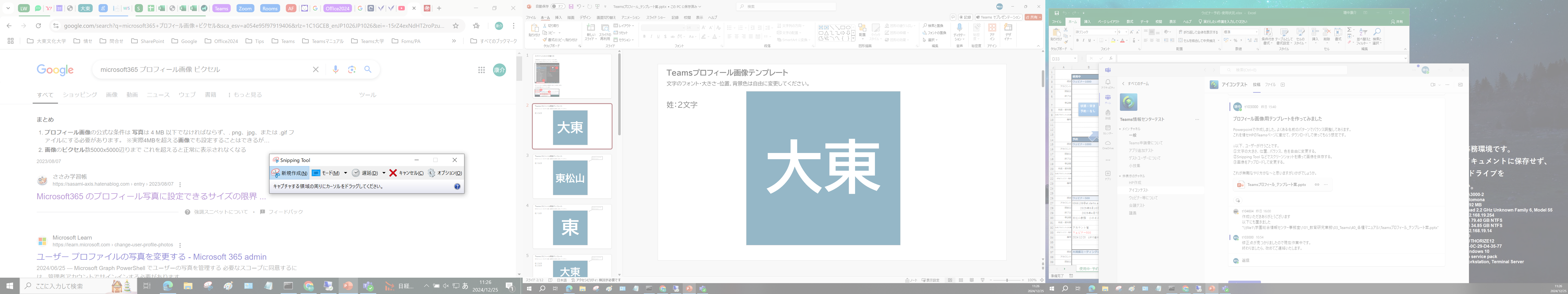 ❷
❺
❶
⑦「ファイル」から「名前を付けて保存」を選択して、
　 任意の場所に保存します。
❻
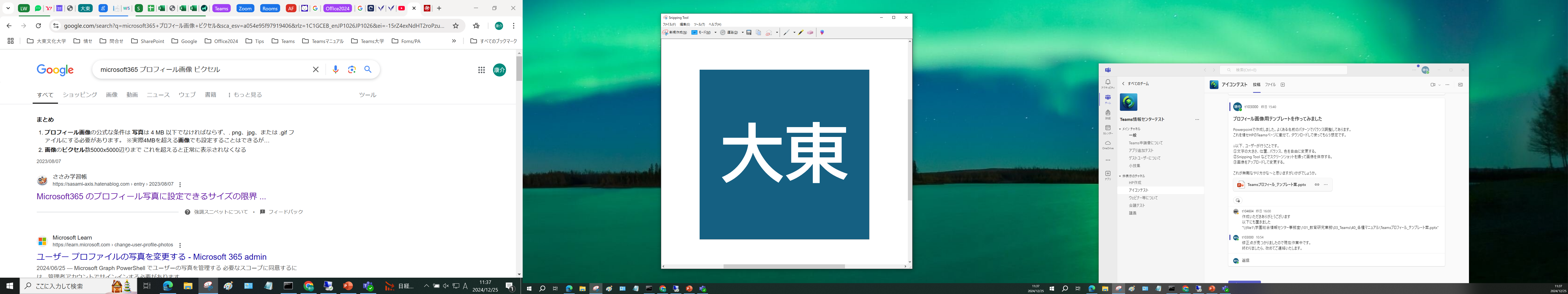 ❼
③「モード」から「四角形の領域切り取り」を選択します。
④「新規作成」を選択します。
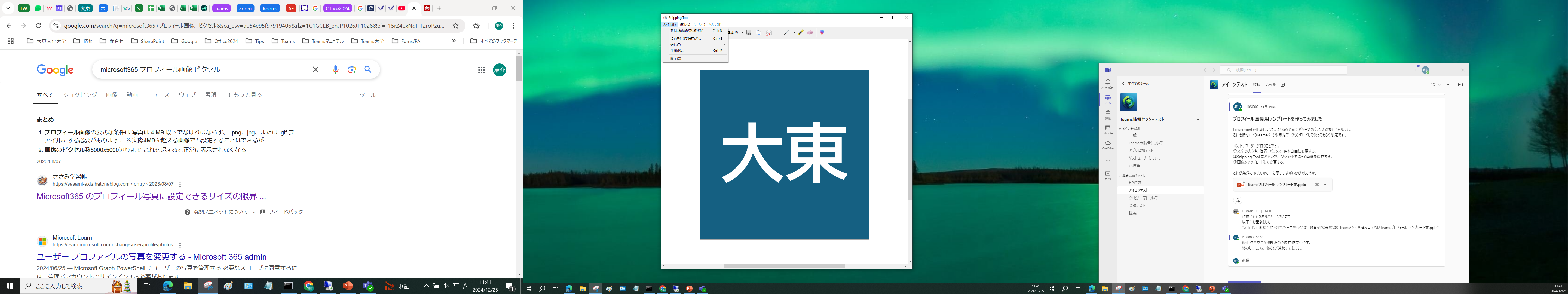 ❹
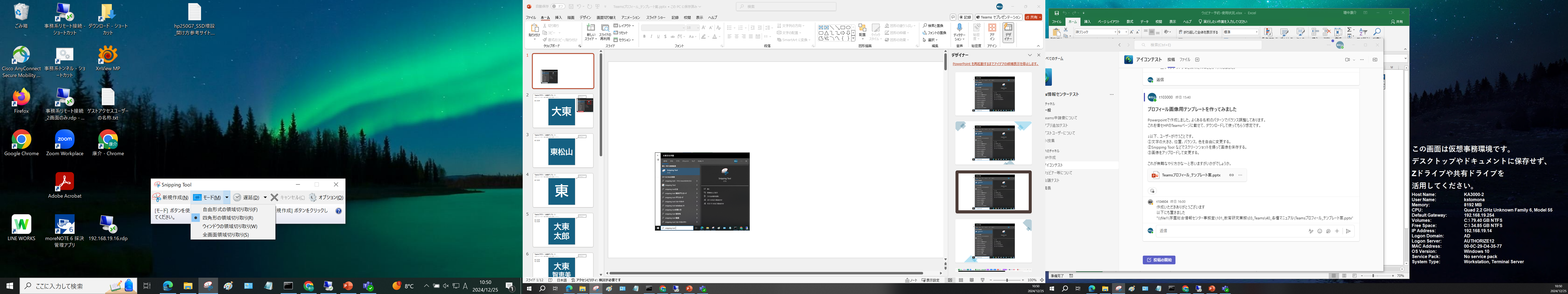 ❸
※対応するファイル形式は「.png」「.jpg」または 「.gif」です。 
　 画像容量は４MB未満です。
Teamsプロフィール画像の変更方法
（変更は Microsoft 365 内のすべてのプロフィール画像に適用されます）
①大学のアカウントでTeamsにサインインして、右上の丸いアイコンを選択します。
②開いたアカウント画面の丸いアイコンを選択します。
❶
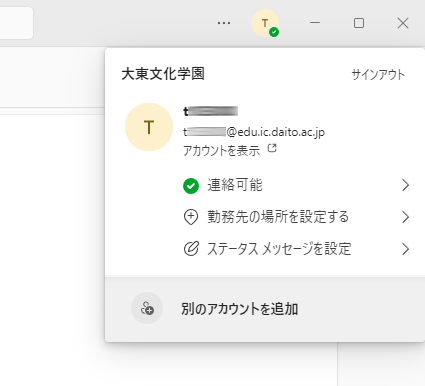 ③［アップロード］を選択します。
⑤画像の変更を確認して［保存］を選択します。
❷
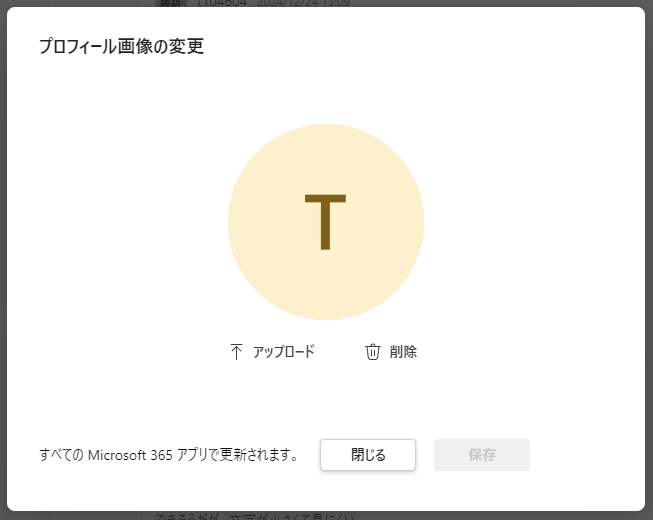 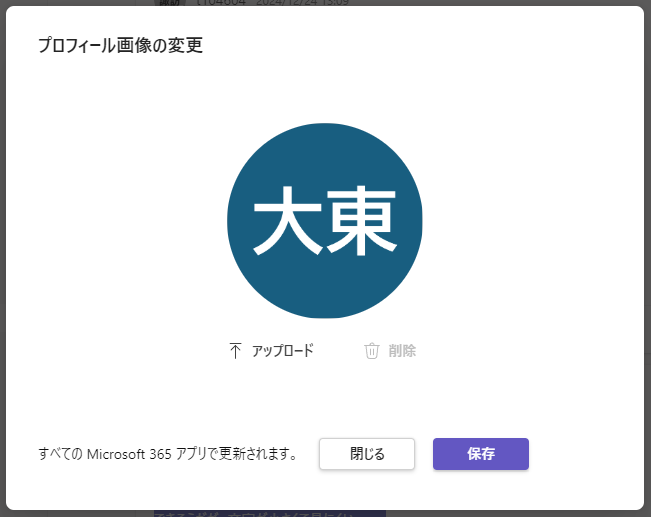 ❸
❺
④保存した画像を指定して［開く］を選択します。
⑥プロフィール画像が変更されました。
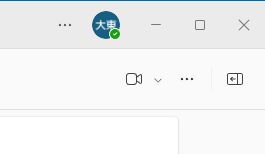 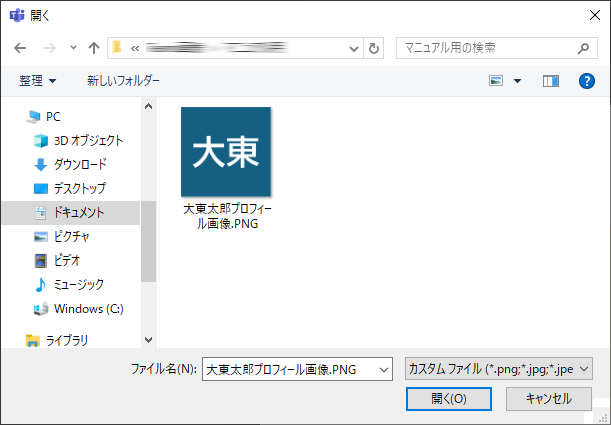 ❻
※正方形の画像はアップロードすると
　 自動的に円形になります。
❹
※スレッドなどに表示されるプロフィール画像が反映されない場合は、
　 一度サインアウトして再度サインインしてください。
Teamsプロフィール画像テンプレート
文字のフォント・大きさ・位置、背景色は必要に応じて自由に変更してください。
姓：2文字
大東
Teamsプロフィール画像テンプレート
文字のフォント・大きさ・位置、背景色は必要に応じて自由に変更してください。
姓：3文字
東松山
Teamsプロフィール画像テンプレート
文字のフォント・大きさ・位置、背景色は必要に応じて自由に変更してください。
姓：1文字
東
Teamsプロフィール画像テンプレート
文字のフォント・大きさ・位置、背景色は必要に応じて自由に変更してください。
姓：２文字
名：２文字
大東
太郎
Teamsプロフィール画像テンプレート
文字のフォント・大きさ・位置、背景色は必要に応じて自由に変更してください。
姓：２文字
名：3文字
大東
智恵美
Teamsプロフィール画像テンプレート
文字のフォント・大きさ・位置、背景色は必要に応じて自由に変更してください。
姓：3文字
名：2文字
東松山太郎
Teamsプロフィール画像テンプレート
文字のフォント・大きさ・位置、背景色は必要に応じて自由に変更してください。
姓：3文字
名：3文字
東松山智恵美
Teamsプロフィール画像テンプレート
文字のフォント・大きさ・位置、背景色は必要に応じて自由に変更してください。
姓：3文字
名：1文字
東松山勉
Teamsプロフィール画像テンプレート
文字のフォント・大きさ・位置、背景色は必要に応じて自由に変更してください。
姓：1文字
名：２文字
東
太郎
Teamsプロフィール画像テンプレート
文字のフォント・大きさ・位置、背景色は必要に応じて自由に変更してください。
姓：1文字
名：3文字
東
智恵美
Teamsプロフィール画像テンプレート
文字のフォント・大きさ・位置、背景色は必要に応じて自由に変更してください。
姓：2文字
名：1文字
大東
勉